ECHANGE  GORRON-ST PIERRE LA COUR - ETTAL
Du 21(à confirmer) au 29 MARS 2019
Du 1er au 8 JUIN 2019
Tous égaux mais différents


Alle gleich aber doch verschieden
Thème de l’échange
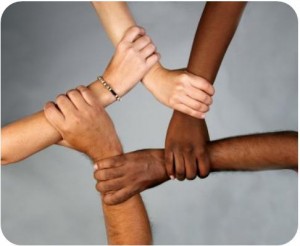 Qui participe?
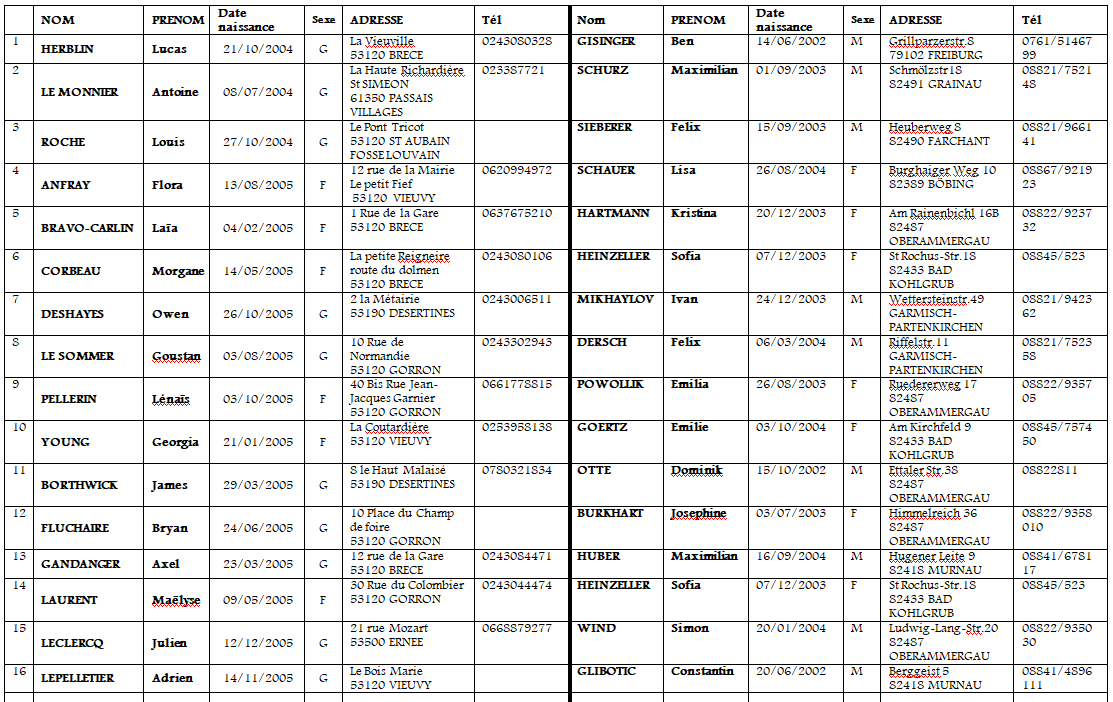 Classe 3è  Gorron : 3 élèves
Classe 3è SPLC : 7élèves
Classe 4è :  13 élèves
2 accompagnatrices : 
     -Mmes Daniel et Madiot
Tableau donné début mars
L’accueil des correspondants
Du 21 au 29 mars 2019
Comment recevoir?
Ne pas faire de folies! Vivez comme d’habitude
Cuisine simple et typique (crêpes/ pâtes /pizza….)
Suggestion : prévoir St Malo pour le weekend?
Notre séjourDépart: samedi 1er juin à 8h19 - gare de Laval  /  arrivée à 20H44 à Oberau (5km de Ettal)Retour : samedi 8 juin départ à 7h15 de Oberau / arrivée à 20H40 à Laval.Départ de Gorron? Qui?
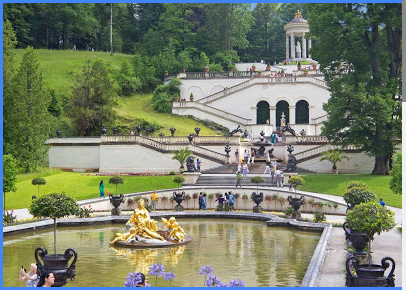 Ettal :-  commune de Haute-Bavière à 10 km au nord de Garmisch-Partenkirchen,  80 km au nord Munich Innsbruck en Autriche (75 km au sud ) et à environ 4 km au sud-est d'Oberammergau dans le district de Garmisch-Partenkirchen. - environ 850 habitants - se compose d'Ettal et de Graswang, (où se situe le château de Linderhof). - L'abbaye bénédictine d'Ettal est située sur le territoire de la commune.- En 1922, le compositeur russe Prokofiev s'est retiré pour dix-huit mois à Ettal pour y terminer la composition de son opéra l'Ange de feu.
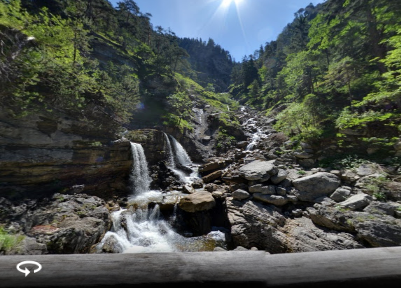 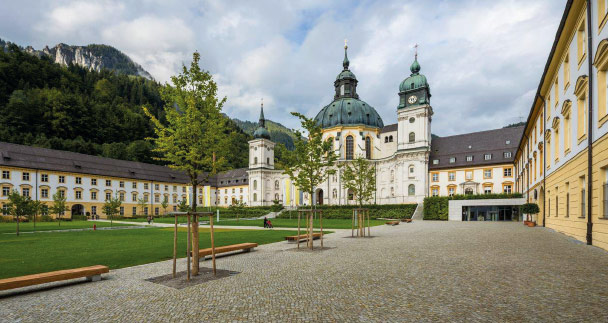 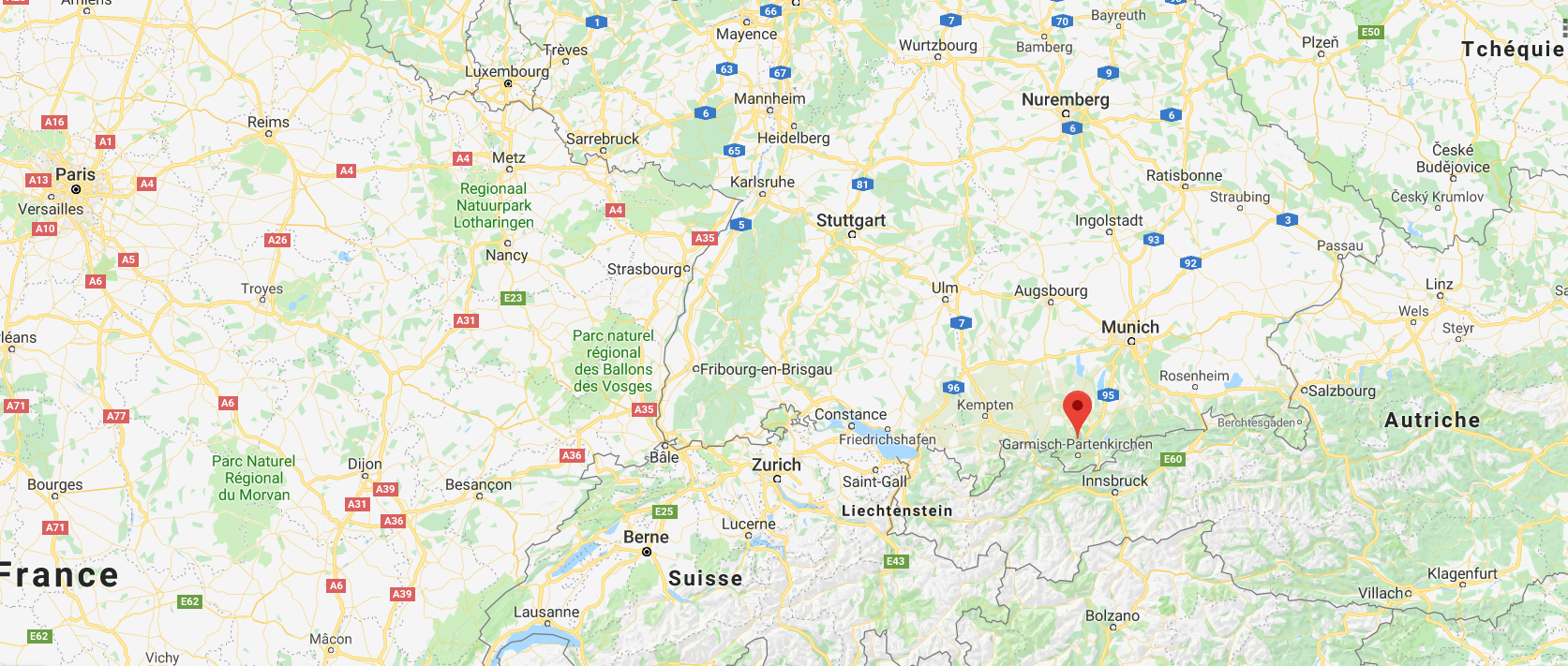 Sur place, qu’allons nous voir et visiter?
Château de Neuschwanstein
MUNICH
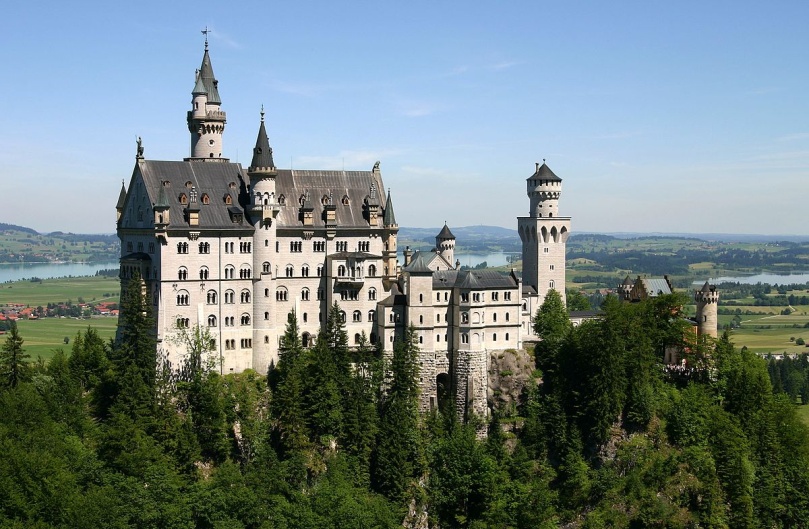 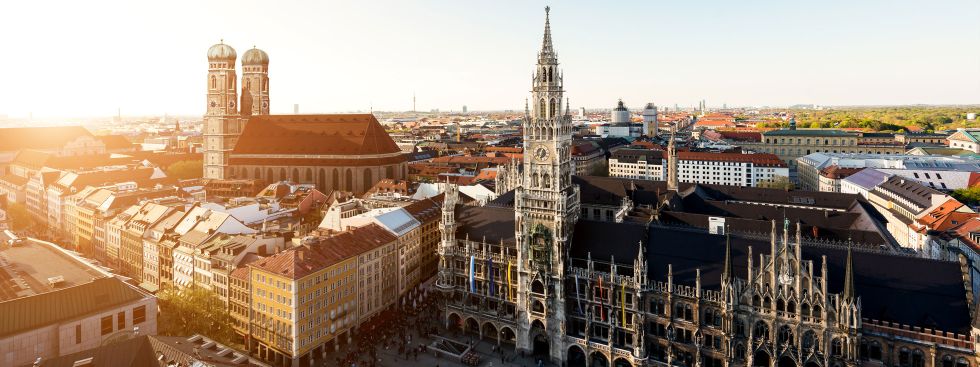 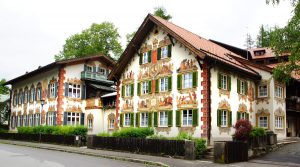 Oberammergau
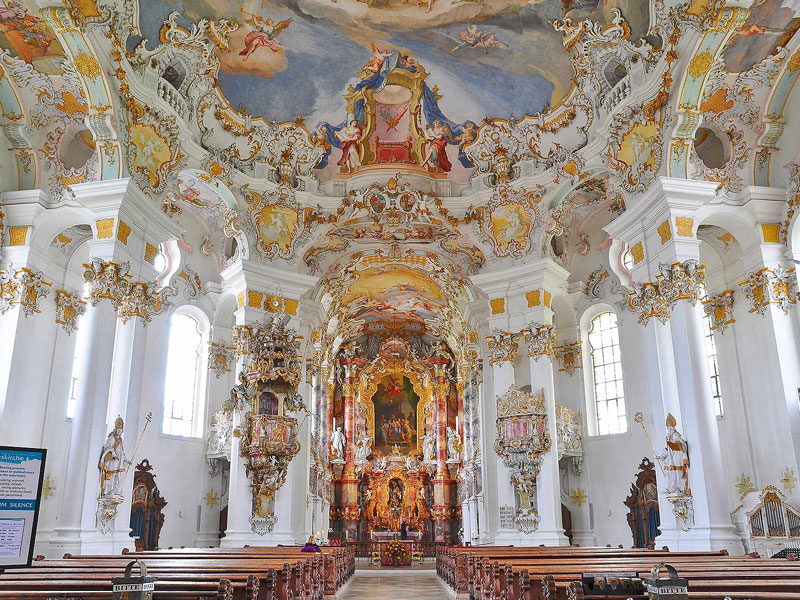 Wieskirche
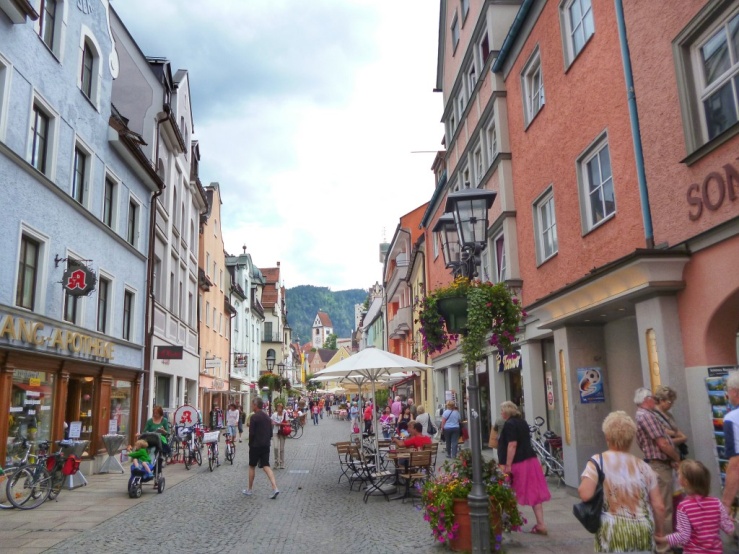 Füssen
Les documents indispensables durant le séjour
Des nouvelles?
J’essaierai de mettre en ligne sur le site du collège un compte rendu quotidiennement.
Remarques générales concernant ce séjour : 
un groupe autonome : qui sait se prendre en main, ce qui veut dire accepter de rendre service gratuitement sans que ce soit demandé des adultes
un groupe qui s’intéresse : savoir être à l’écoute (oublier ses écouteurs même pendant le voyage) c’est un voyage sur temps scolaire donc il y a du travail à faire là-bas (dossier) surtout profiter de toutes les occasions pour parler allemand
un groupe qui cherche à s’adapter : changement d’horaire, de cadre , de nourriture  (goûter à tout) : découvrir et suivre la vie du correspondant sans imposer ses choix
un groupe poli, souriant, agréable : il faut savoir accepter les petites contrariétés (s’il y en a).Mais au moindre problème, il faut nous avertir pour éviter qu’un malentendu dégénère
la discipline :il s’agit évidemment des mêmes règles que celles imposées au collège.
le maître mot de ce voyage est CONFIANCE
ATTENTION                              Warnung
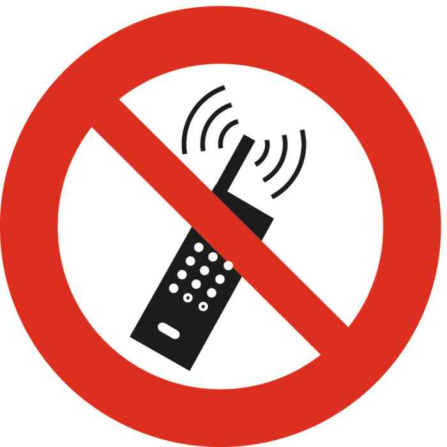 L’utilisation du portable sera autorisé dans les familles à bon escient mais pas en journée. 
Oubliez les réseaux pendant quelques jours…..certains n’auront pas l’opportunité de repartir en Allemagne de si tôt! Profitez de cet échange pour COMMUNIQUER DE VIVE VOIX avec la famille et votre correspondant
Si besoin (impératif), venir me voir!
Privilégiez un appareil photo
Il s’agit des règles qui sont applicables au collège
Indicatif : De France en Allemagne : 00 49 + numéro du correspondant (sans le 0)
                    D’Allemagne en France : 00 33 + votre numéro (sans le 0)
Téléchargement illégal!!

Je partage avec vous l’expérience malheureuse d’un de mes élèves l’an dernier.
Sans vraiment s’en rendre compte cet élève très sérieux a téléchargé en Allemagne  (une seule fois ) illégalement un film sur son ordinateur portable personnel .  La famille d’accueil a reçu peu après son départ un courrier alarmant de mise en jugement qui a nécessité le recours à une société d’avocat engendrant des frais très importants . L’affaire n’est pas encore finie et son règlement extrêmement complexe, le détenteur de la connexion internet étant pénalement responsable (et pas l’utilisateur) . Il s’agit là d’un marché bien juteux pour les sociétés de production et les cabinets d’avocats . Les courriers alarmants mentionnant les sommes exorbitantes encourues  ont de quoi inquiéter les parents en France et en Allemagne.
On pense souvent au vol, aux incivilités ..N’hésitez pas à informer vos élèves et leurs  familles des conséquences sérieuses du téléchargement illégal en Allemagne avant leur départ ..

Un de mes élèves a fait la même malheureuse expérience il y a quelques années. Il n'a rien téléchargé, mais en se connectant à internet dans sa famille d'accueil avec son ordinateur portable personnel, il a mis à disposition (sans le savoir) un film qu'il avait téléchargé en France. Cette mise à disposition n'a duré qu'une heure (c'est ce qui était indiqué dans le procès verbal). La Warner Bross a porté plainte. La famille d'accueil a du payer environ 1000 euros (dédommagement à la Warner et frais d'avocat). La famille française a fait le choix de rembourser intégralement la famille allemande et je me suis chargée des traductions entre les familles et le cabinet d'avocat qui s'est occupé de l'affaire.
Le coût   :  300€  incluant

-  les visites et sorties en France pour votre enfant et le correspondant
  le trajet aller – retour en train jusqu’à Ettal


Un échéancier sur 3 mois vous sera proposé
       -100€ début mars
       - 90€ début avril
       - 90€ début mai
Ne pas oublier:- les documents à rendre au plus tard le 15 mai (liste fournie début mars)- un sac à dos pour les sorties- le dossier à compléter avec votre correspondant- le montant de l’argent de poche est à votre convenance- un petit cadeau pour la famille d’accueil
DES QUESTIONS ?
Nous vous souhaitons à tous un agréable et inoubliable séjour.Wir wünschen Euch einen schönen und unvergesslichen Aufenthalt.